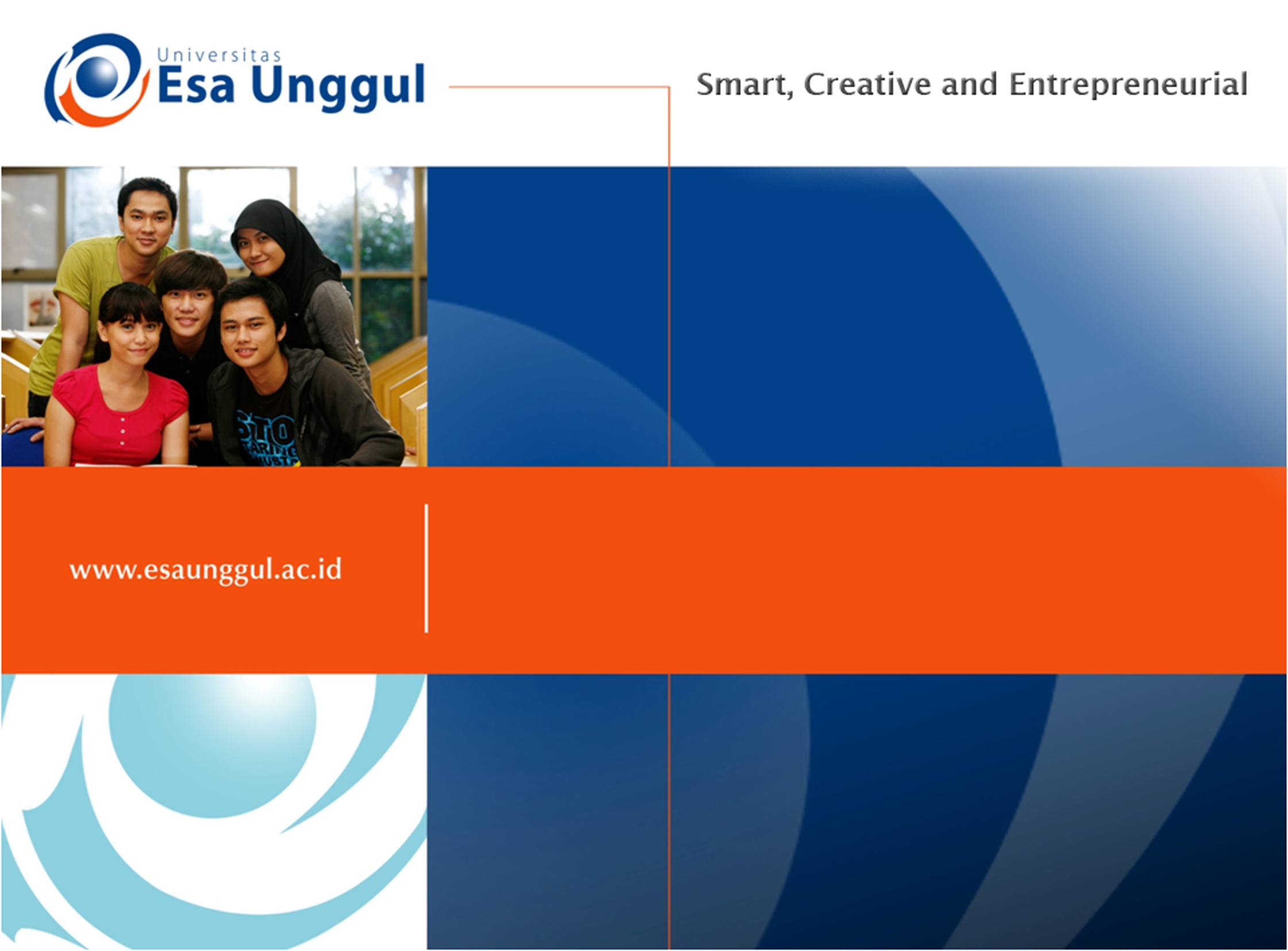 INTERMEDIATE READING
WEEK 13: Paraphrasing
MEIYANTI NURCHAERANI,M.Hum
PENDIDIKAN BAHASA INGGRIS FKIP
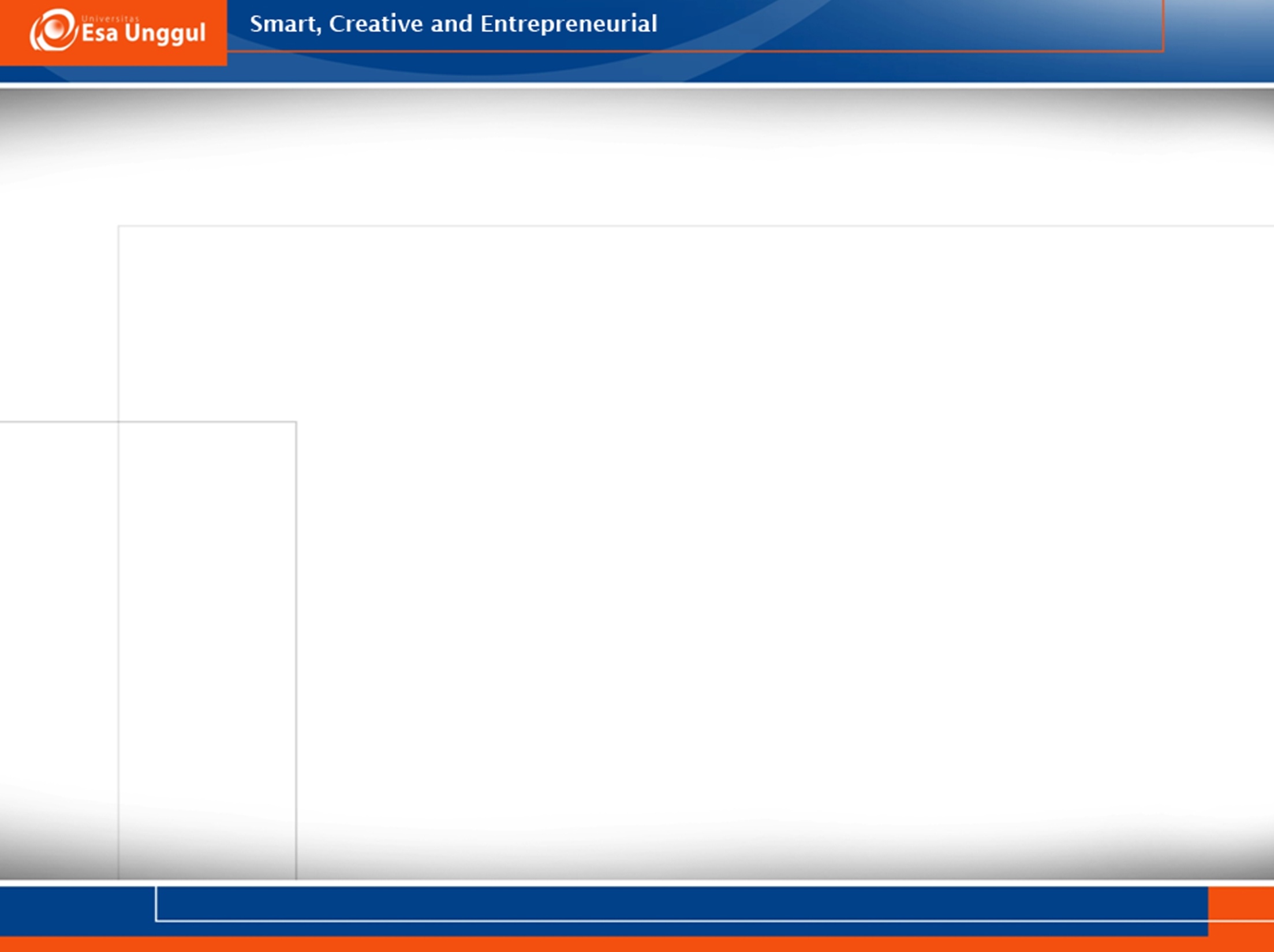 Learning Outcomes
Students are able to make a paraphrasing.
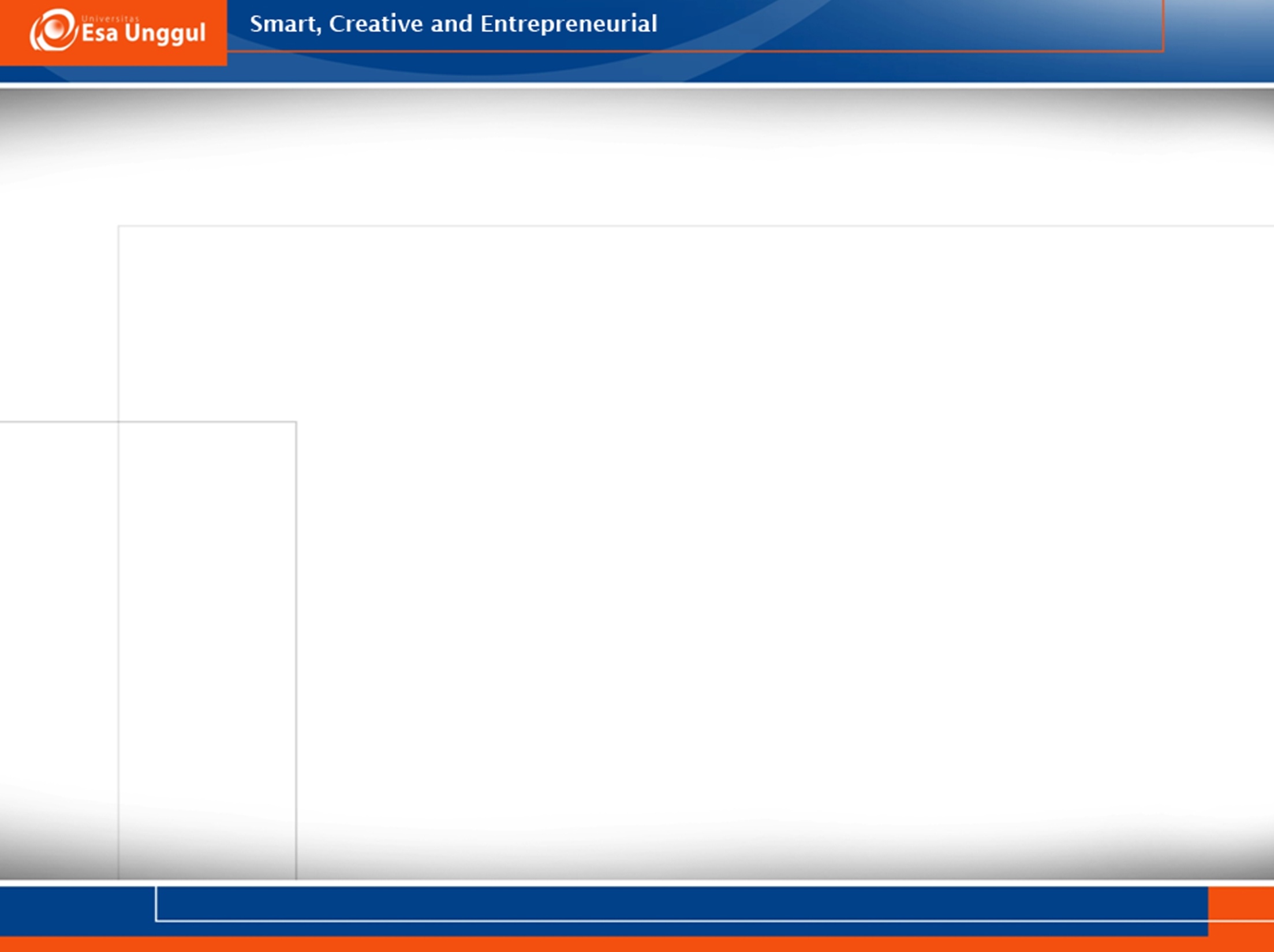 Paraphrasing Defined
We've all watched television shows or heard news stories we wanted to tell others about. We may have told our friends, our family, or our coworkers about what happened, how it happened, and why it happened. We recounted the storyline, the main characters, the events, and important points using our own words. 
This is paraphrasing - using your own words to express someone else's message or ideas. In a paraphrase, the ideas and meaning of the original source must be maintained; the main ideas need to come through, but the wording has to be your own.
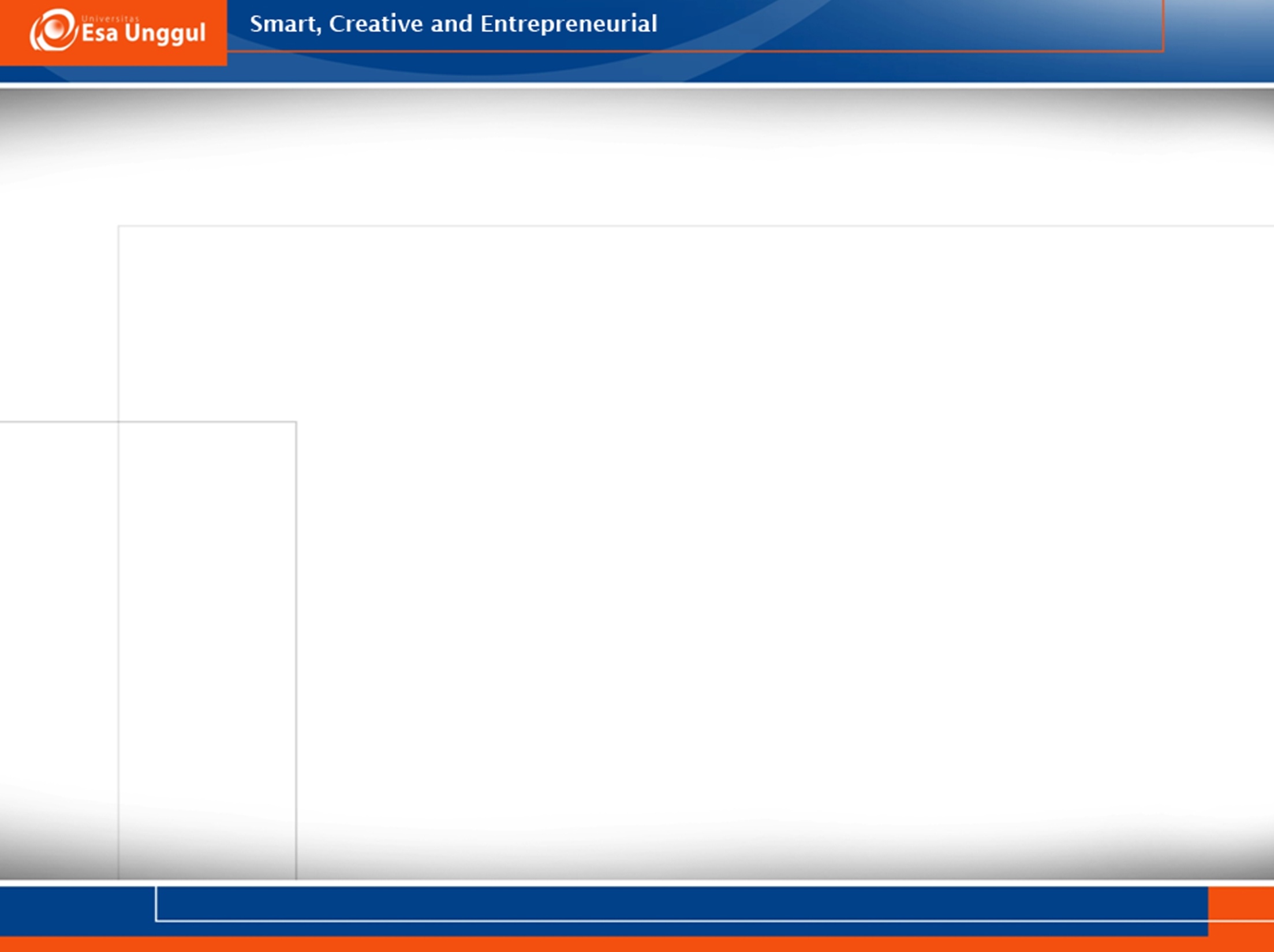 Guidelines for Paraphrasing
Read the original two or three times or until you are sure you understand it.
Put the original aside and try to write the main ideas in your own words. Say what the source says, but no more, and try to reproduce the source's order of ideas and emphasis.
Look closely at unfamiliar words, observing carefully the exact sense in which the writer uses the words.
Check your paraphrase, as often as needed, against the original for accurate tone and meaning, changing any words or phrases that match the original too closely. If the wording of the paraphrase is too close to the wording of the original, then it is plagiarism.
Include a citation for the source of the information (including the page numbers) so that you can cite the source accurately. Even when you paraphrase, you must still give credit to the original author.
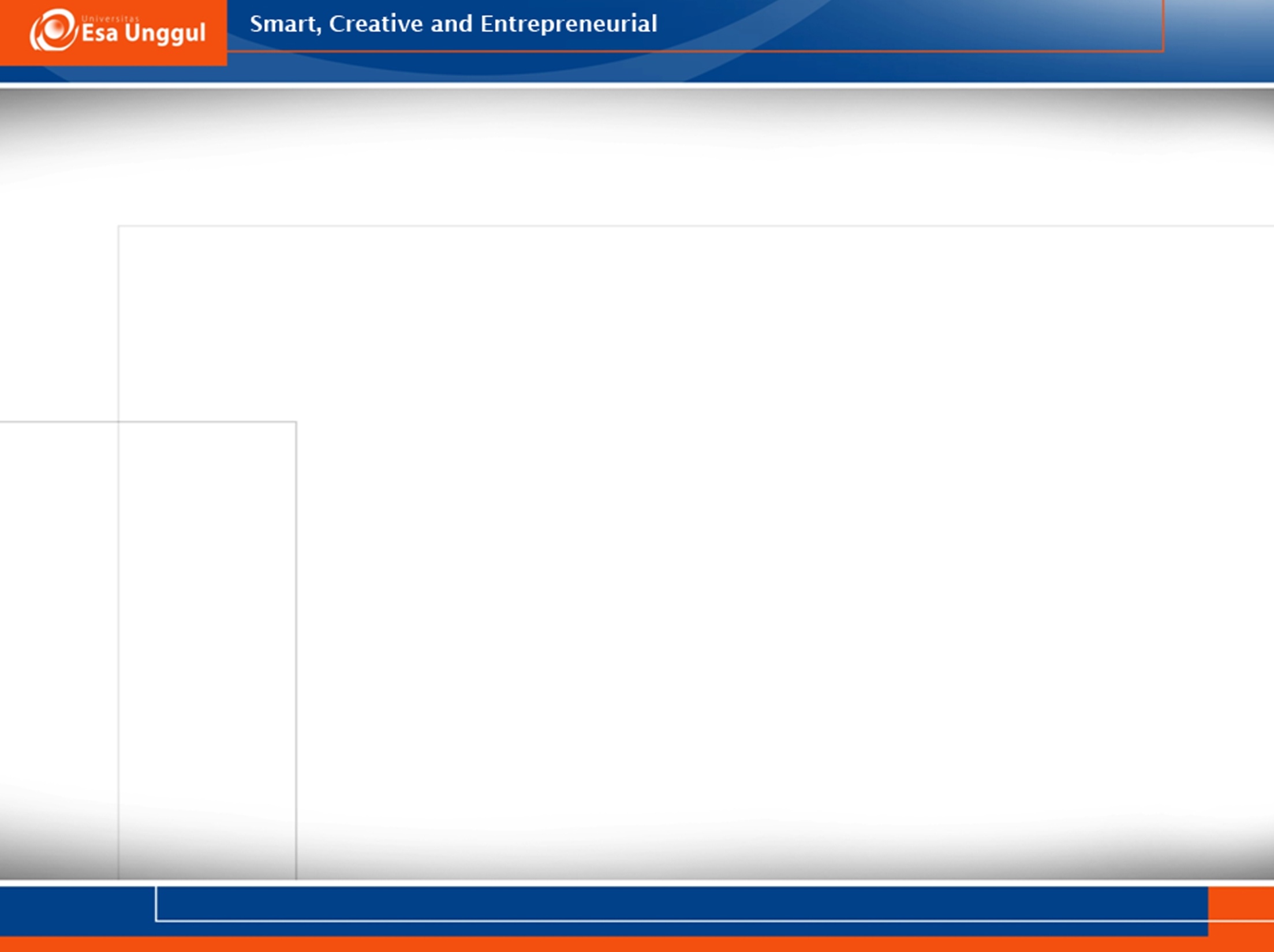 Examples
Paraphrasing can be done with individual sentences or entire paragraphs. Here are some examples.

Original sentence:Her life spanned years of incredible change for women.
Paraphrased sentence:Mary lived through an era of liberating reform for women.
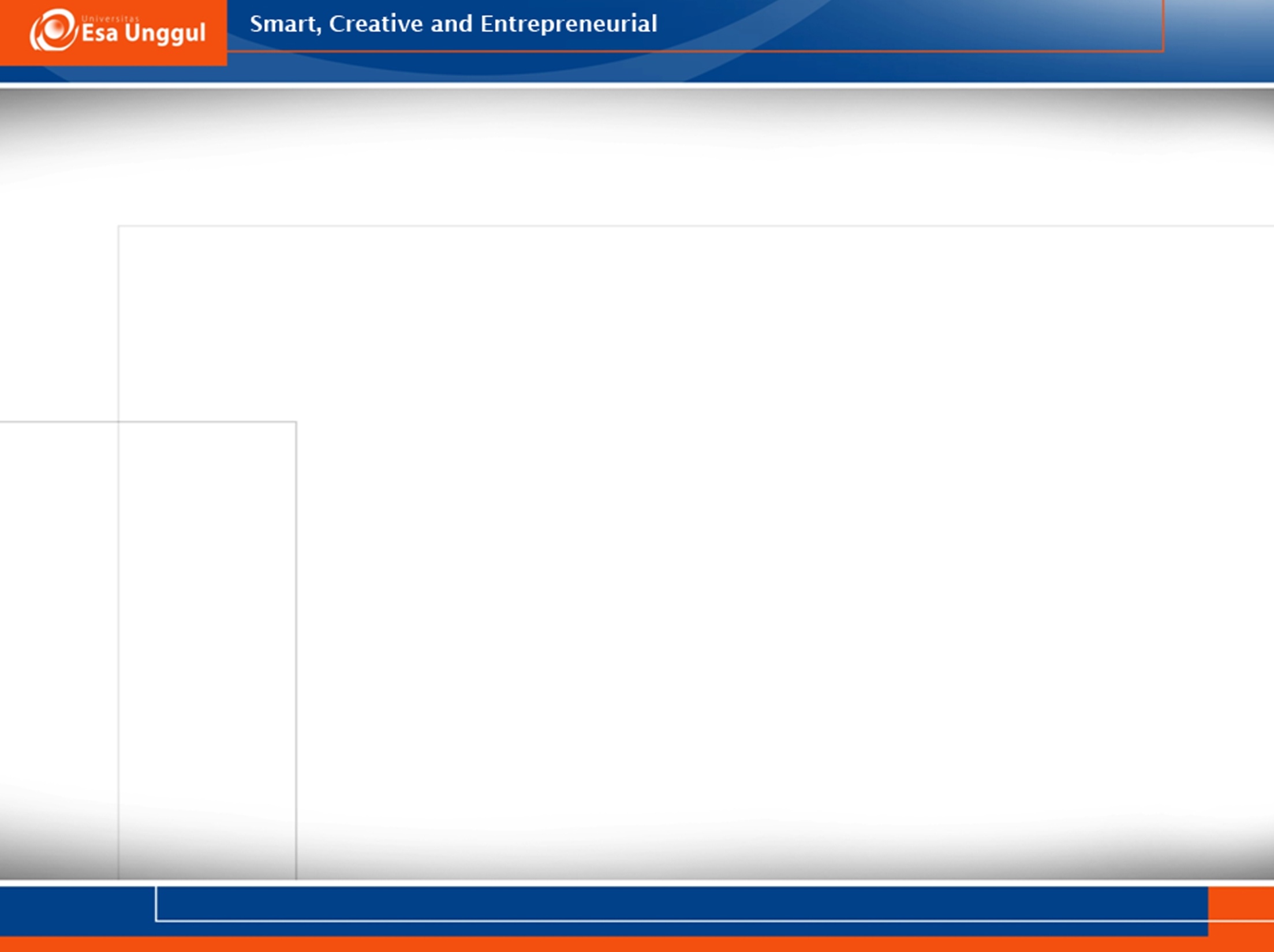 How to Paraphrase a Text
"Paraphrase passages that present important points, explanations, or arguments but that don't contain memorable or straightforward wording.
Follow these steps:
Quickly review the passage to get a sense of the whole, and then go through the passage carefully, sentence by sentence.
State the ideas in your own words, defining words as needed.
If necessary, edit for clarity, but don't change the meaning.
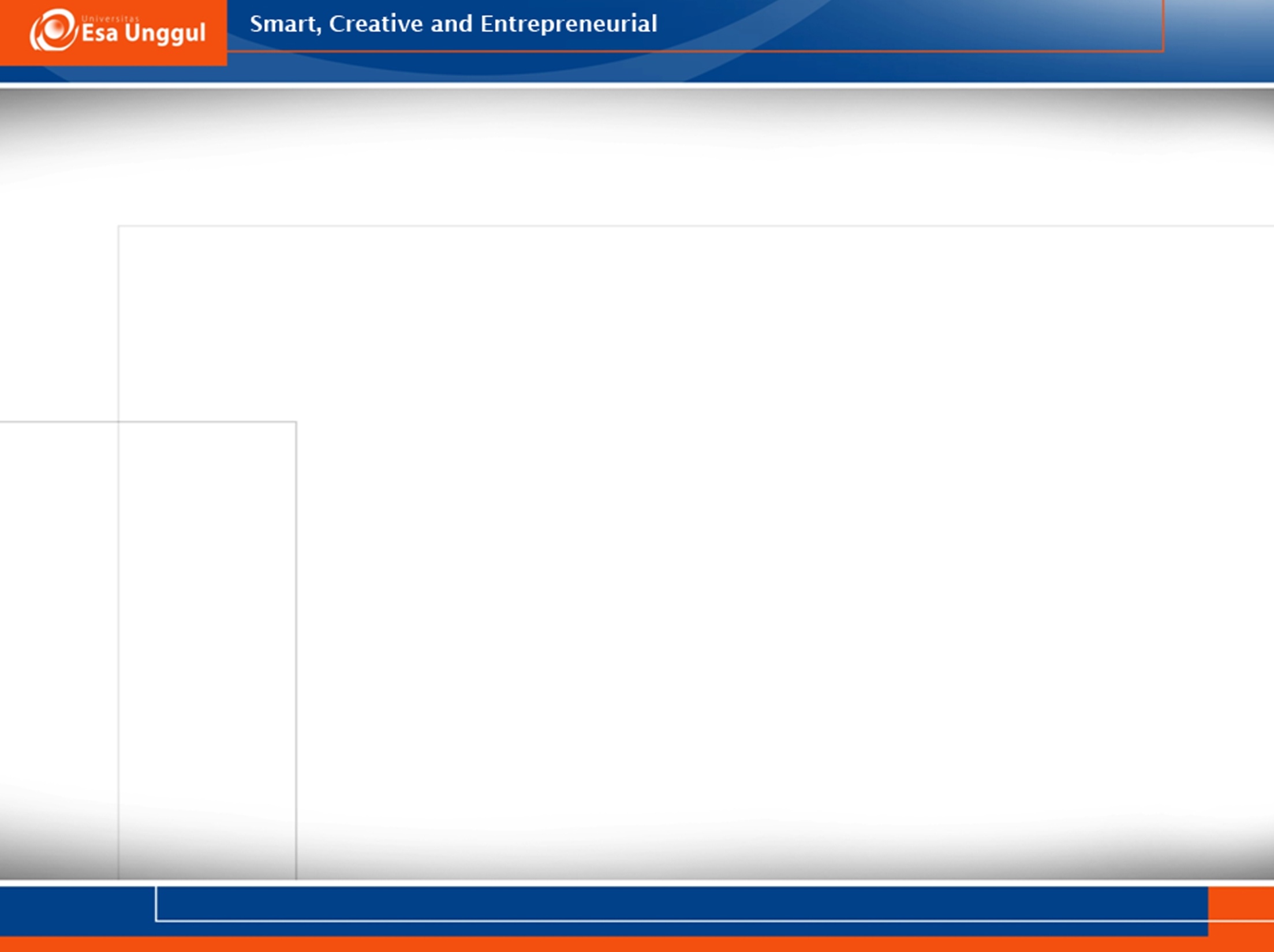 Reasons for Using Paraphrase
"Paraphrasing helps your readers to gain a detailed understanding of your sources, and, indirectly, to accept your thesis as valid. There are two major reasons for using paraphrase in your essays.

	1. Use paraphrase to present information or evidence whenever there is no special reason for using a direct quotation. . . .2. Use paraphrase to give your readers an accurate and comprehensive account of ideas taken from a source--ideas that you intend to explain, interpret, or disagree with in your essay. . . .
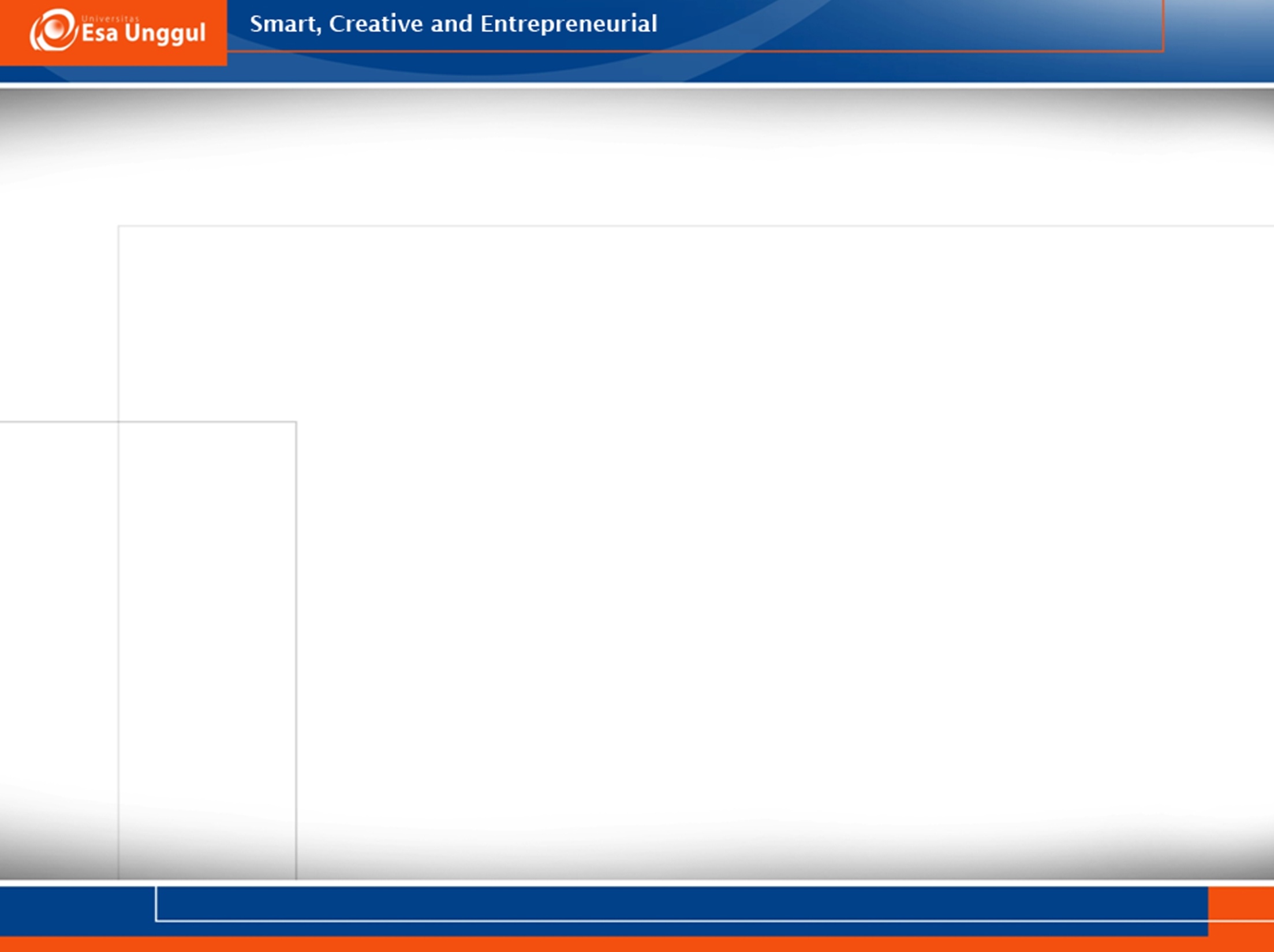 Paraphrase as a Rhetorical Exercise
"A paraphrase differs from a translation in not being a transfer from one language to another. . . . We generally associate with paraphrase the notion of an expansion of the original thought by definitions, periphrasis, examples, etc., with a view to making it more intelligible; but this is not essential.
Here is meant the simpler form, in which the pupil reproduces in his own words the complete thought of an author, without attempting to explain it or to imitate the style.
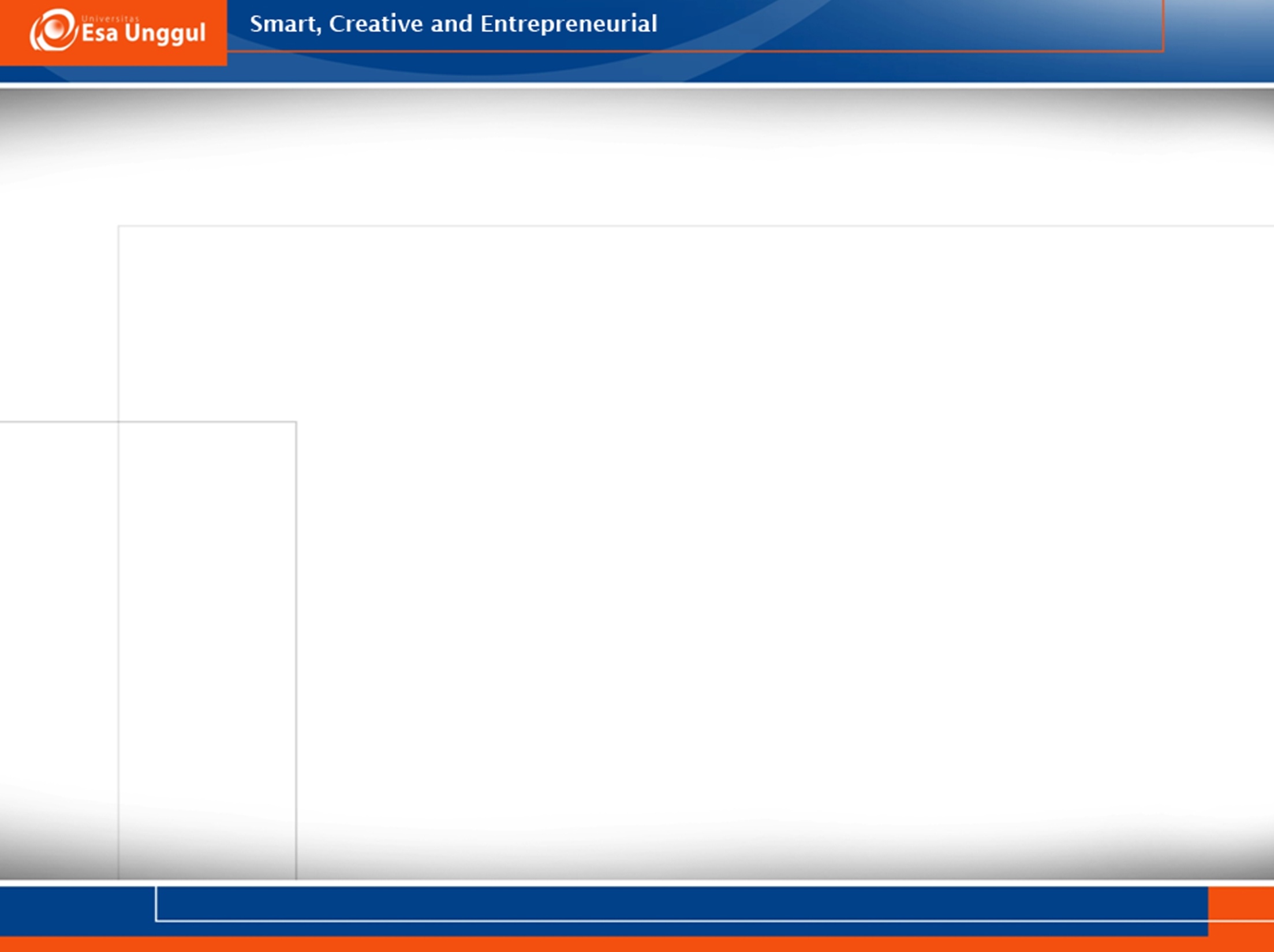 The Lighter Side of Paraphrasing
"The other important joke for me is one that's usually attributed to Groucho Marx, but I think it appears originally in Freud's Wit and Its Relation to the Unconscious. And it goes like this--I'm paraphrasing--'I would never want to belong to any club that would have someone like me for a member.' That's the key joke of my adult life in terms of my relationships with women."(Woody Allen as Alvy Singer in Annie Hall, 1977)
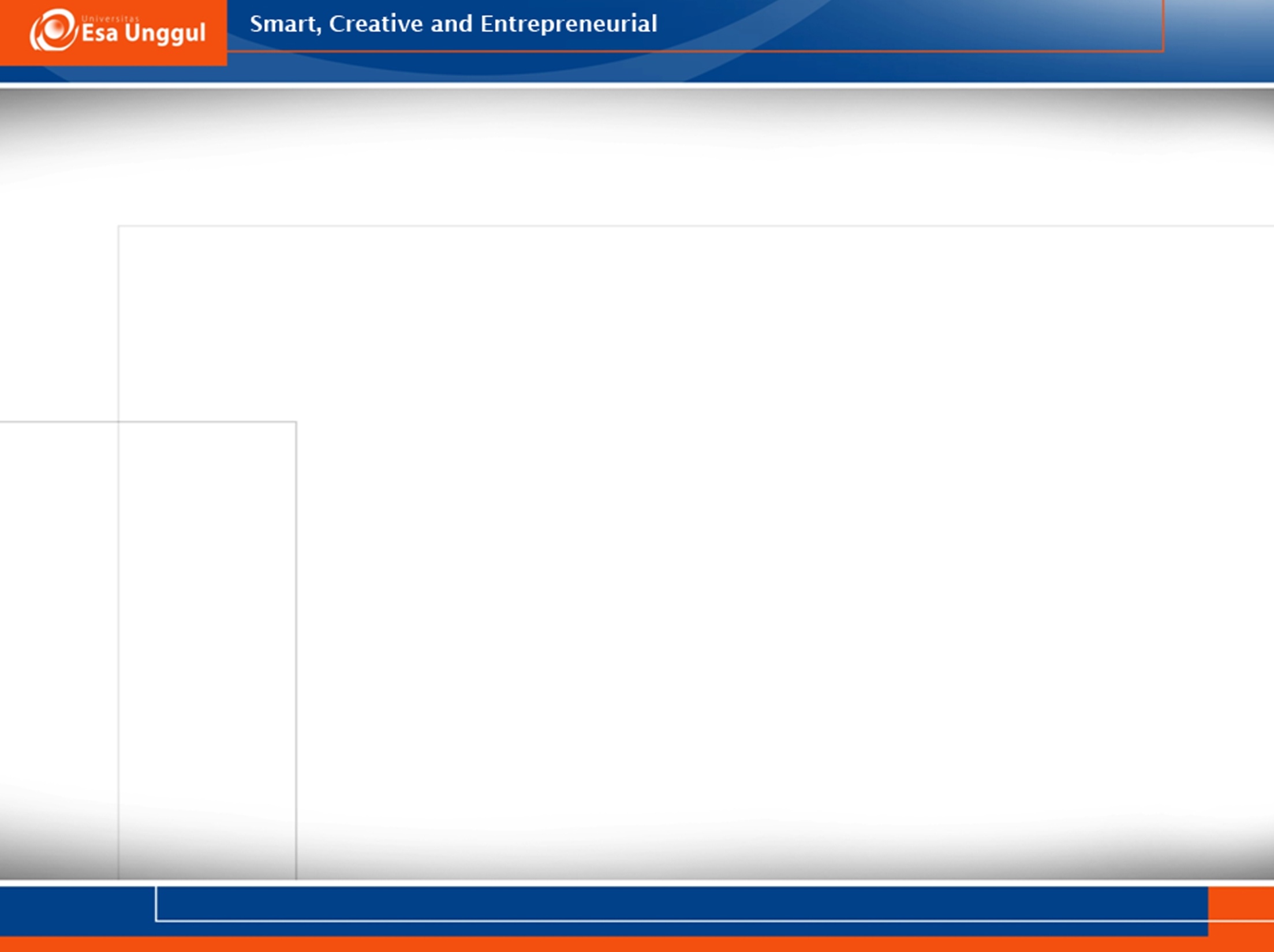 References
https://www.thoughtco.com/what-is-a-paraphrase-1691573
https://study.com/academy/lesson/what-is-paraphrasing-definition-examples-quiz.html